La maternelle
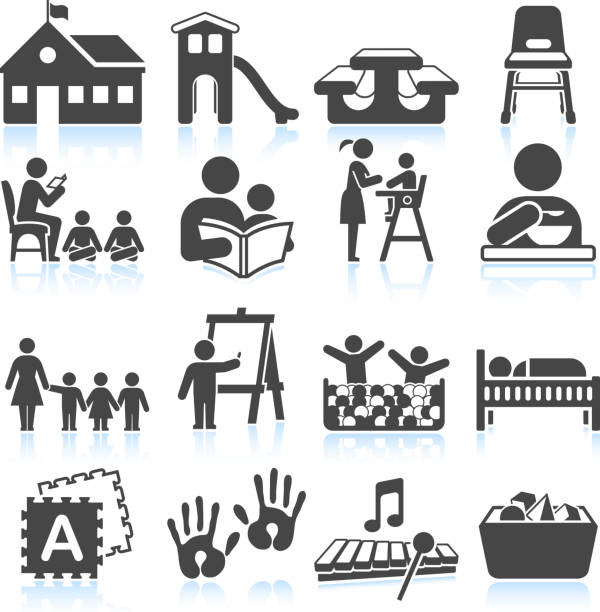 Le contexte
Enseignants, ASEM, CE1° partagent régulièrement des observations sur la maternelle et questionnent : 
L’évolution des repères éducatifs familiaux
L’autonomie
L’accès à la propreté
Le rapport à la règle compliqué pour certains enfants
...
L’instruction obligatoire des enfants de 3 ans (septembre 2019) a renforcé ces constats.
[Speaker Notes: L’instruction obligatoire des enfants de 3 ans (septembre 2019) a renforcé des observations faites par les enseignants, ASEM et CE, depuis plusieurs années :  
Un contexte sociétal où les repères éducatifs peuvent être très différents entre la sphère familiale et celle de l’école (ex : avis demandé aux enfants, le non, le sommeil…). 
Des enfants qui démarrent l’école sans être propre, 
Des enfants avec peu d’autonomie… (habillage, alimentation…)
Les écarts se creusent : des parents très au fait et qui font avancer leurs enfants très vite et d’autres sans aucun repère.
Des attentes de certains parents… qui peuvent être demandeurs de certaines « méthodes »…
…

+ Le MEN a annoncé un plan maternelle le 12  janvier 2023 avec deux axes : 
la formation renforcée des directeurs, enseignants sur les enjeux et spécificités de la maternelle
L’amplification des partenariats avec la petite enfance dans l’idée d’une continuité du parcours de l’enfant]
Objectifs
Mieux comprendre qui sont les jeunes enfants scolarisés dans les écoles, et particulièrement les PS.
Identifier les enjeux pour préparer la meilleure entrée possible à l’école des enfants et de leur famille.
Kahoot
Et si on jouait ?

Où en sommes-nous de nos connaissances sur les jeunes enfants ?
Spécificités des enfants de 2-3 ans
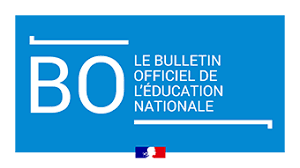 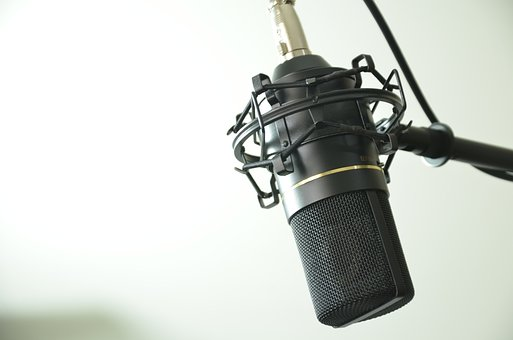 L’apport des neurosciences et des neurosciences affectives et sociales
Des écarts de développement dus à l’immaturité du cerveau
Langage, propreté, autonomie, gestion des émotions
Influence de l’environnement sur le développement du cerveau
La sécurité affective des enfants et leur ouverture au monde
Evolution du contexte sociétal
🡪 Enseignants et ASEM : posture, démarches pédagogiques et éducatives, connaissances du développement des enfants
[Speaker Notes: TEXTES : 
Loi du 26 juillet 2019 / article L113 du Code de l’Education
« L'instruction est obligatoire pour chaque enfant dès l'âge de trois ans et jusqu'à l'âge de seize ans. »
« Tout enfant doit pouvoir être accueilli, à l’âge de trois ans, dans une école maternelle ou une classe enfantine le plus près possible de son domicile, si sa famille en fait la demande. »
« L’obligation d’instruction s’appliquera à compter de la rentrée scolaire de l’année civile où l’enfant atteint l’âge de 3 ans. »
 
APPORTS : les spécificités d’un enfant de 2-3 ans (physiologique ; psychologique, affectif…)
Sources : Catherine GUEGEN (pédiatre), Agnès FLORIN (psychologue), Fabien BACRO (psychologue)… (pédiatre, chercheurs…)
La particularité des très jeunes enfants (2-3 ans) de TPS et PS est leur immaturité et le fait qu’ils ne sont pas élèves en arrivant à l’école. A l’échelle de leur âge, l’écart de quelques mois de vie représentent de grands écarts dans les différents domaines de leur développement à savoir : cognitifs, moteurs, affectifs et sociaux. Ces écarts sont du type de ceux qu’on verrait entre un CP et un CM2.
Cela se voit très concrètement à travers : le langage, la propreté, l’autonomie (affective, motrice…), la motricité (globale et fine), la gestion des émotions (pleurs, cris, «tempêtes émotionnelles», apathie…). Par ex, un enfant peut entrer en maternelle avec quelques mots (entre 20 et 250 mots – en production - chez les 2-3 ans) seulement à son actif alors qu’un autre accèdera déjà à un langage élaboré (syntaxe, lexique, interaction avec l’interlocuteur et adaptation 🡪 3 ans = phrase de 3 mots) … et c’est normal.
Idem pour la propreté (maitrise des sphincters vers 2 ans mais très variable d’un enfant à l’autre – besoin d’une maturité physiologique mais aussi cognitive et affective pour accéder à la propreté)
Même chose pour l’aisance motrice…
La sécurité affective des enfants et son ouverture au monde (et donc sa capacité à apprendre) sont liées. Les enfants ont donc besoin d’adultes qui restent calmes, qui aide à nommer les émotions et qui facilitent l’accès au langage pour pouvoir dire ses états et les gérer ensuite. 
On sait aussi que l’environnement (des adultes à l’école, à la maison, à la garderie…) influe sur le développement du cerveau malléable des plus jeunes (connexions neuronales) : qualité des relations ; gestion des émotions (capacité à les identifier et à les gérer) ; attachement ; encouragements. 
Les neurosciences et les neurosciences affectives et sociales sont venues éclairer davantage ce que sont ces très jeunes enfants et leurs besoins. On sait maintenant que le cortex orbito-frontal (qui gère l’empathie, la capacité à choisir, le sens moral et éthique, la régulation des émotions) est en cours de construction à cet âge. Le cerveau restera très immature jusqu’à 6 ans.
L’évolution du contexte sociétal (place de l’enfant dans la famille, rythme de vie, exigences éducatives…) impacte aussi profondément l’école (on y reviendra plus bas).
 
Enseigner en PS demande donc à l’enseignant et à l’ASEM une posture spécifique, une démarche pédagogique, une bonne connaissance du développement des enfants ; mais aussi un questionnement et une mise à jour de leurs connaissances régulièrement (CC14 S’engager dans une démarche individuelle et collective de développement professionnelle).]
Aménagements et encadrement
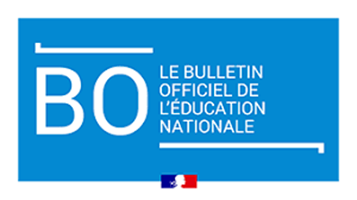 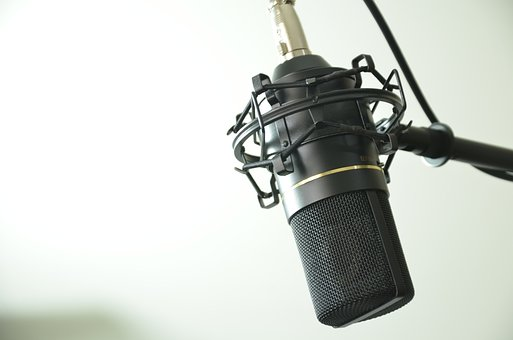 Connaître les besoins des enfants pour proposer un environnement scolaire adapté
Réflexion sur la structure
Les moyens humains
Aménagement des espaces et du temps
Choix des projets d’école et de la place des PS

🡪 A l’école et aux adultes de s’adapter eux enfants et non l’inverse !
[Speaker Notes: TEXTE : CC3 Connaître les élèves et les processus d’apprentissage P4 – organiser et assurer un mode de fonctionnement du groupe favorisant l’apprentissage et la socialisation des élèves
APPORT : aménagement des espaces et du temps, rythme, encadrement des adultes, la place de la maternelle dans la structure…
Il y a nécessité que tous les adultes de l’école aient une bonne connaissance des particularités et des besoins de chaque tranche d’âge : cela pose la question de la formation continue et de la prise en compte des spécificités de chaque tranche d’âge à l’école pour faire des choix structurels et pédagogiques adaptés. (ex : la disponibilité systématique de l’enseignante de maternelle pour l’élémentaire l’après-midi…).
Des choix structurels : quel effectif maxi ? classe spécifique de TPS-PS ? A quel moment et avec qui se questionne-t-on : tenir entre le maintien des effectifs et les conditions d’accueil des plus jeunes.
Des choix d’encadrement humain : temps de présence et formation des ASEM (du binôme enseignant-ASEM et idéalement des personnels du péri) ; temps de l’enseignant (priorité donnée aux élèves de sa classe). Les 2-3 ans ont besoin de sollicitations individuelles notamment pour le développement du langage.
Aménagement de l’espace et le temps : matériel adapté pour favoriser l’autonomie. Choix des locaux. Aménagement de la classe (coins d’imitation, espace de jeux, mobilier adapté…). Prise en compte du besoin du rythme des jeunes enfants : accueil du matin, horaire du repas, couchage et lever de sieste…
Les espaces dédiés au repos et au sanitaire qui font partie intégrante des éléments d’intégration de l’enfant au système scolaire.
En équipe : Comme pour tout projet, choix des projets qui pourront ou non être vécus par les TPS-PS. Il ne s’agit pas de faire des TPS-PS une classe plus particulière qu’elle n’est mais elle ne peut pas être considérée comme une classe identique aux autres du fait du développement « tout neuf » de ces très jeunes enfants pas encore élèves. 
 
La visée de ces choix c’est bien de permettre à l’enseignant d’assurer sa mission auprès des élèves de maternelle, à savoir : 
« L’enseignant incite à coopérer, à s’engager dans l’effort, à persévérer grâce à ses encouragements et à l’aide des pairs. Il encourage à développer des essais personnels, prendre des initiatives, apprendre progressivement à faire des choix. Il aide à identifier les objets sur lesquels portent les apprentissages, fait acquérir des habitudes de travail qui vont évoluer au fil du temps et que les enfants pourront transférer. »
A l’école et aux adultes de s’adapter aux enfants (notamment les moins de 4 ans) et pas l’inverse ! Autrement dire c’est inclure.]
Relation école-familles
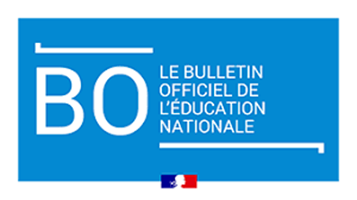 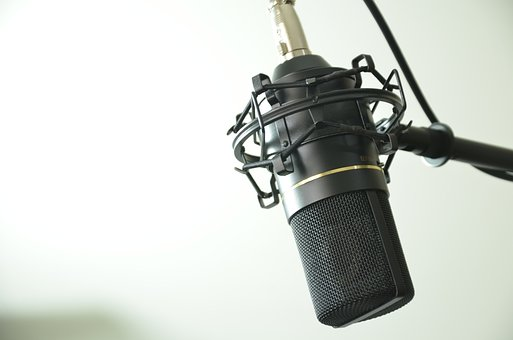 Premier contact avec le monde scolaire
La place de l’enfant dans la famille
Dimension individuelle et collective
Accompagnement à la parentalité

Collaboration horizontale indispensable pour le développement de l’enfant ! 
Des moments-clés pour tisser la relation et la collaboration.
[Speaker Notes: TEXTE : CC12 – Coopérer avec les parents d’élève
Note de service du 10/01/2023 « Un plan d’action pour l’école maternelle » : « L’école maternelle joue un rôle essentiel dans la construction de la relation école-famille…conforter la coopération des parents d’élèves avec l’équipe pédagogique pour mieux appréhender le parcours scolaire de leur enfant et concourir à sa réussite »
APPORT : 
L’entrée en maternelle est le premier contact avec le monde scolaire : il convient donc d’y apporter du soin.
La réalité du monde scolaire est étrangère à beaucoup de parents qui voit en premier lieu leur enfant et la séparation que représente l’entrée à l’école. Phénomène qui s’accentue fortement dans une société où : 
La place de l’enfant a changé : naissances plus tardives (forme d’aboutissement après une installation professionnelle, personnelle) ; environnement hyper sollicitant (écran, accélération du temps…) ; …
D’où des parents qui recherchent « le meilleur » pour leur enfant et qui ont accès à de multiples ressources. De ce fait ils peuvent être demandeurs de certaines méthodes, démarches
Des parents qui ne perçoivent pas ou peu la dimension collective de l’école et qui peuvent ne pas comprendre des exigences collectives
Accompagnement à la parentalité peu proposé (maternité, PMI…) et donc des repères éducatifs (dire non, poser un cadre, nommer ses valeurs) fluctuants (transmission intra-familiale plus toujours assurée) qui parfois sont très éloignés des besoins des enfants pour leur développement (sommeil, alimentation, propreté).
 
Ecole et familles vont participer ensemble au développement des enfants (langage, propreté…) d’où une nécessaire collaboration dans une relation d’horizontalité.
« L’enseignant rend lisibles les exigences de la situation scolaire par des mises en situations et des explications qui permettent aux enfants – et à leurs parents - de les identifier et de se les approprier. » (programmes 2015)
Des moments clés : l’inscription, la réunion de classe, les RDV individuels, café parents… et sans doute d’autres modalités à se partager ou à inventer
Et des partenaires à associer (APEL, municipalité…)]
Ecole et structures de la petite enfance
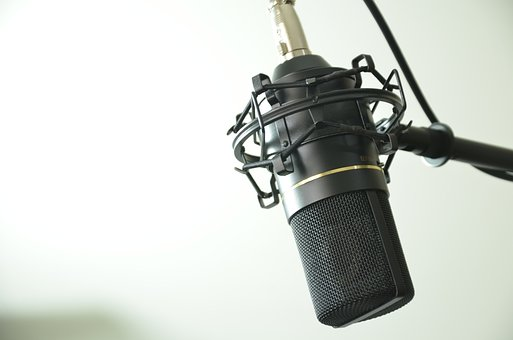 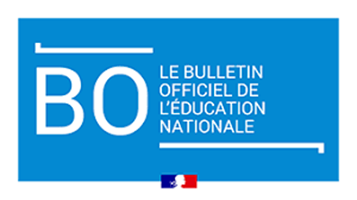 La cohérence éducative des adultes pour assurer la sécurité affective, participe  à :
Meilleures relations
Meilleures capacités émotionnelles et comportementales
Estime de soi
Engagement plus important dans le scolaire
Capacité d’attention
Performances cognitives, langagières et scolaires
[Speaker Notes: TEXTE :
Note de service du 10/01/2023 « Un plan d’action pour l’école maternelle » : : « l’organisation du système d’accueil et de scolarisation de la petite enfance en France, séparé en 2 temps du développement de l’enfant, 0-3 et 3-6 ans, ne doit pas empêcher le travail en faveur du renforcement de la continuité entre ces 2 temps de développement de l’enfant »
 
APPORT : 
La cohérence éducative des adultes qui entourent l’enfant est essentielle pour assurer notamment sa sécurité affective. Si cette dernière est assurée, on peut en mesurer les effets (selon A.Florin et F.Bacro) des jeunes enfants : 
De meilleures relations avec les adultes et avec les autres enfants
De meilleures capacités à reconnaître ses émotions et celles des autres, moins de problèmes de comportement (extériorisés et intériorisés)
Une meilleure estime de soi
Un engagement plus important dans les activités scolaires
De meilleures capacités d’attention 
De meilleures performances cognitives, langagières et scolaires]
Enjeux pour l’établissement
A partir de ce que je viens d’entendre, répondre à ces questions (en équipe ou par groupe de 4 à 6) :
1- Identifier les points forts, les bonnes pratiques de notre établissement, à destination des maternelles.
2- Identifier nos besoins (formation, matériel, organisation…).
3- Retenir un ou deux chantiers prioritaires à engager.
Et demain…
De ma place d’enseignant, d’ASEM, de chef d’établissement, de parents APEL…
Quel est l’élément principal que je retiens ?
OU
Quel engagement j’aimerais prendre ?
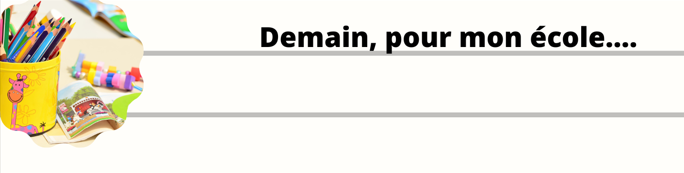